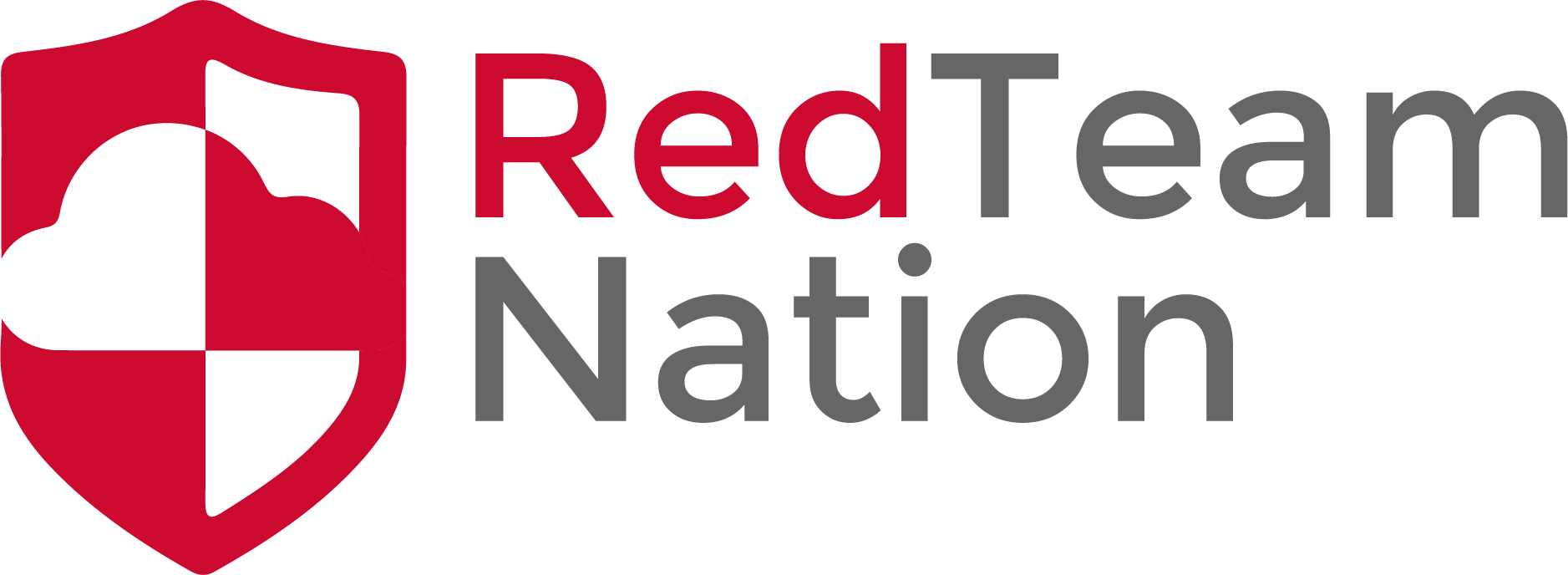 OSI Model
CEO/Lead Instructor: Brandon Dennis, OSCP
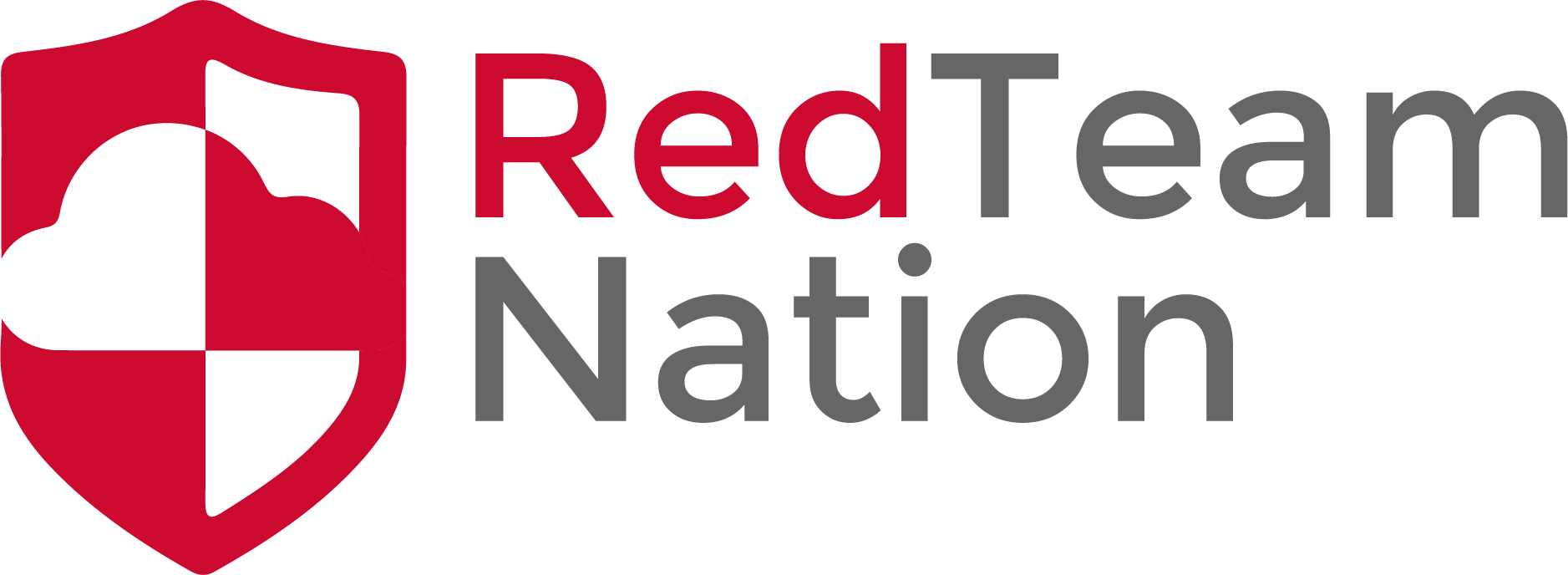 OSI Model
Open Systems Intercommunication Model
Commonly used to understand the flow of communications between 2 devices
Also used for troubleshooting
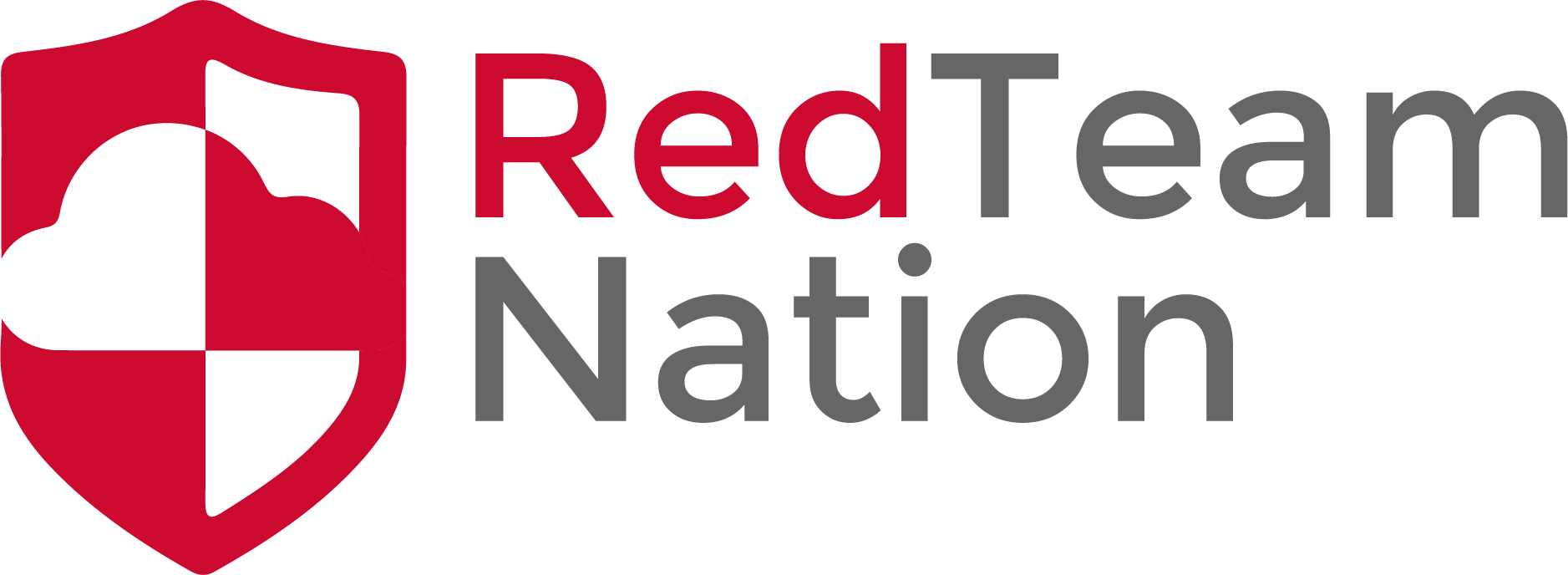 The Model
7. Application Layer
6. Presentation Layer
5. Session Layer
4. Transport Layer
3. Network Layer
2. Data Link Layer
1. Physical Layer
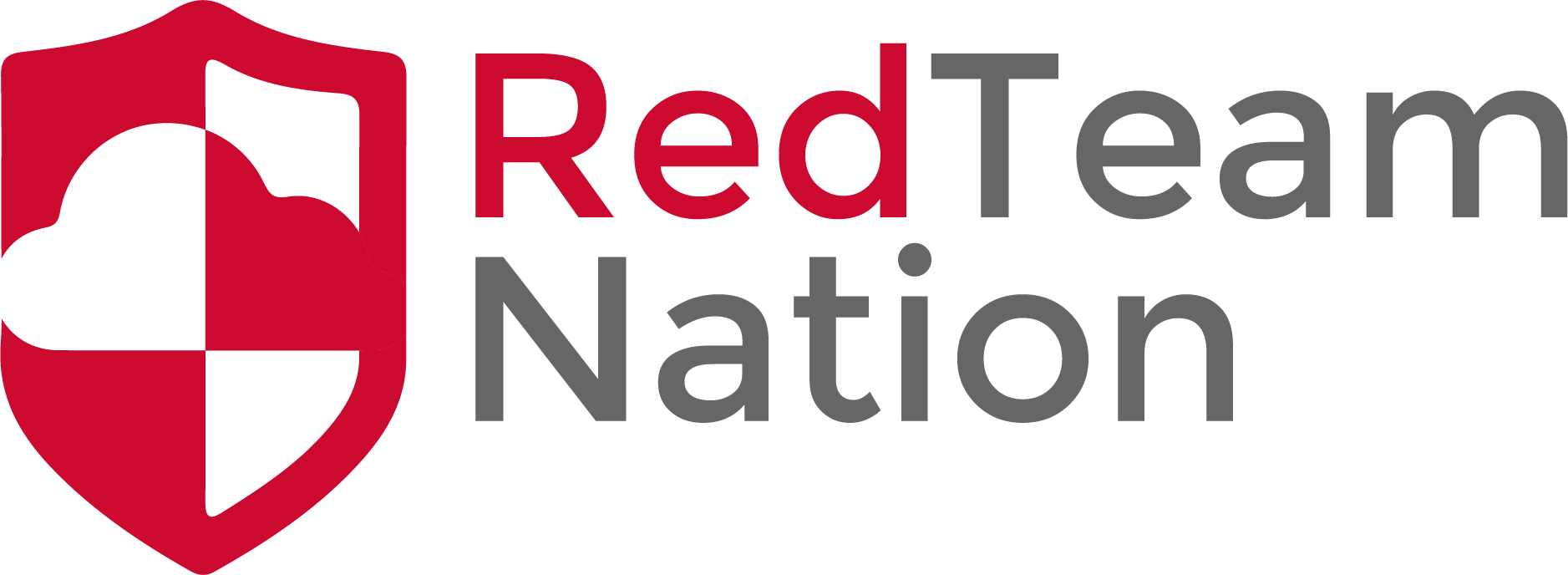 Application Layer
Closest to the end user
This layer interacts with the software applications themselves
Handles high level API’s
Resource Sharing
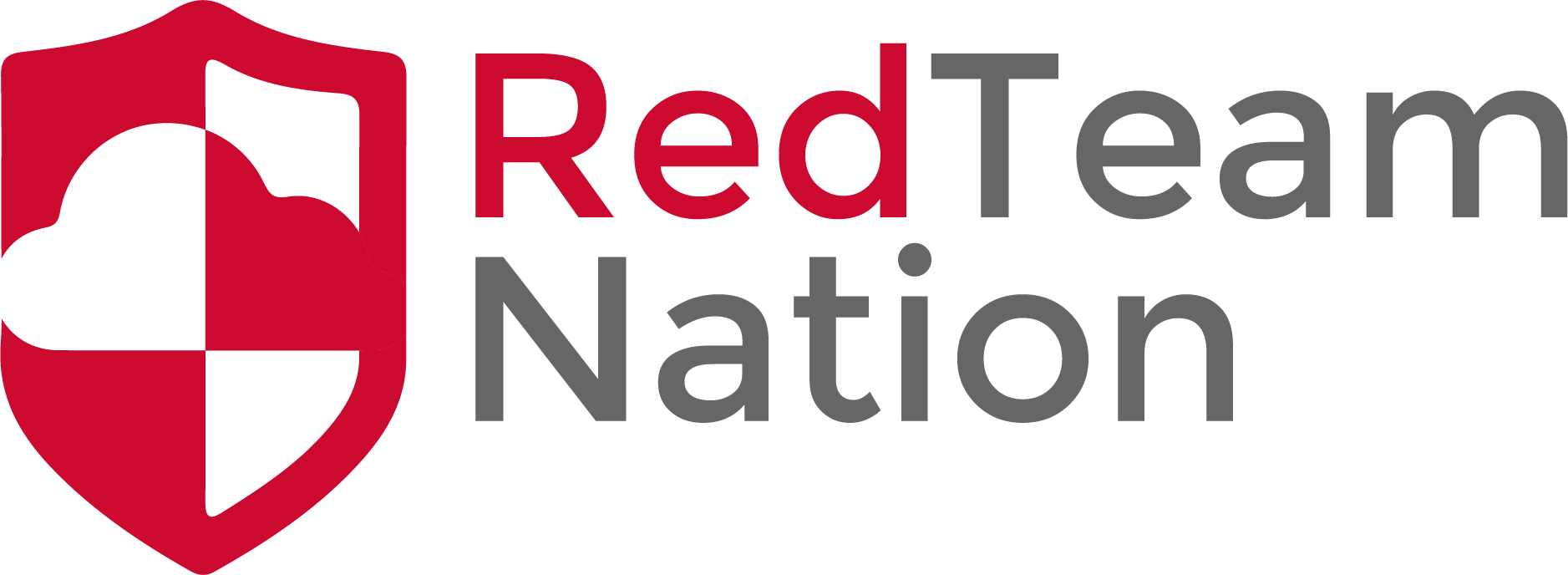 Presentation Layer
Encoding
Data Compression
Encryption/Decryption
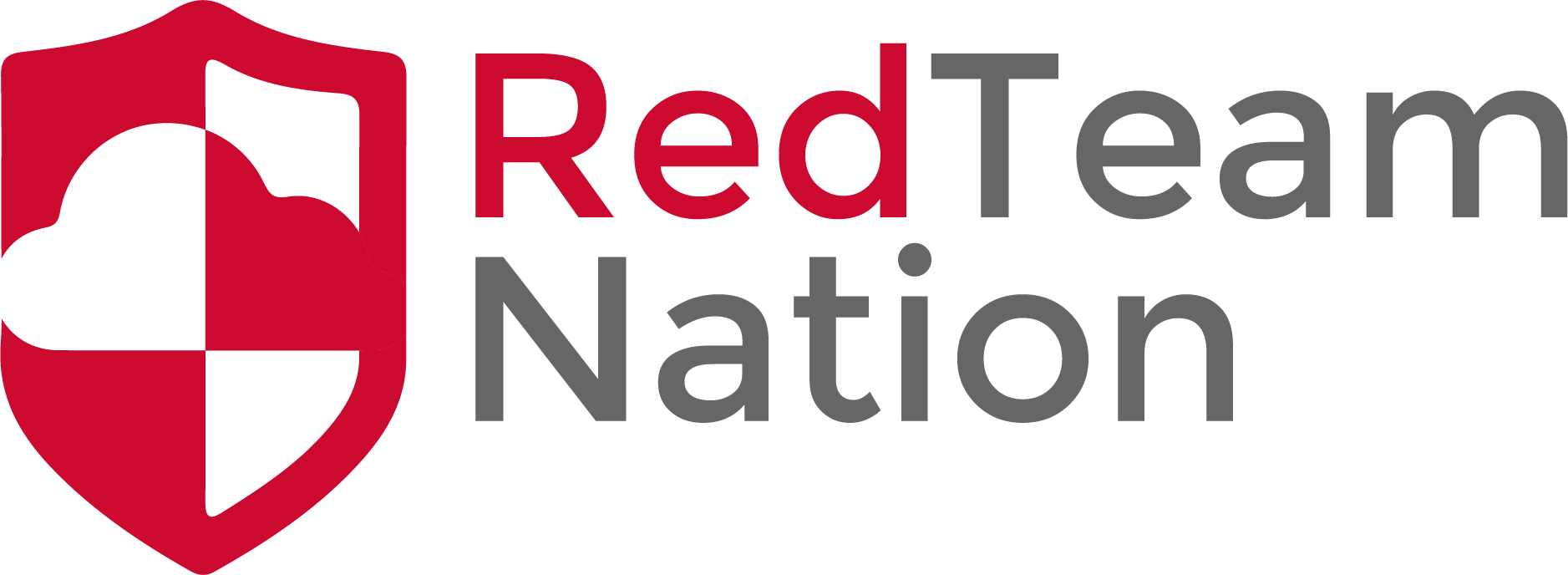 Session Layer
Manages sessions TCP/IP, TLS, SSL
Makes sure all of the sessions are active that need to be and stop all non-active sessions
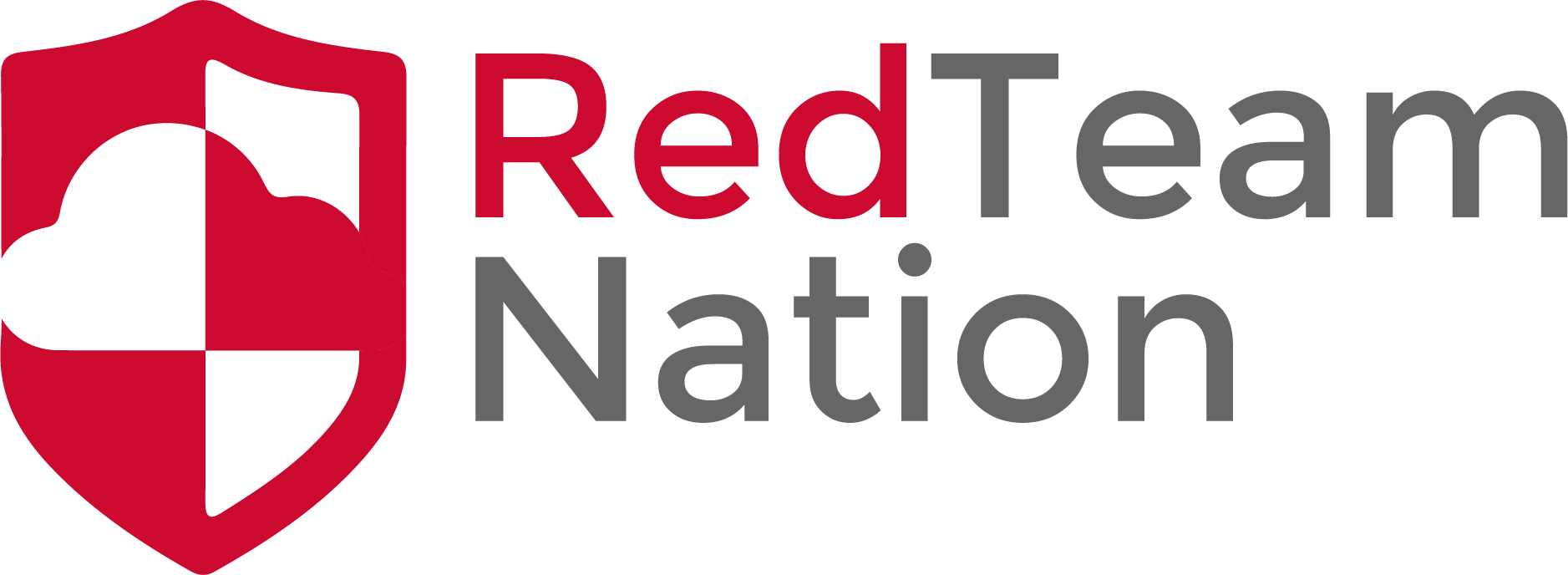 Transport Layer
Handles the actual transfer of data
Segmentation
Ack’s
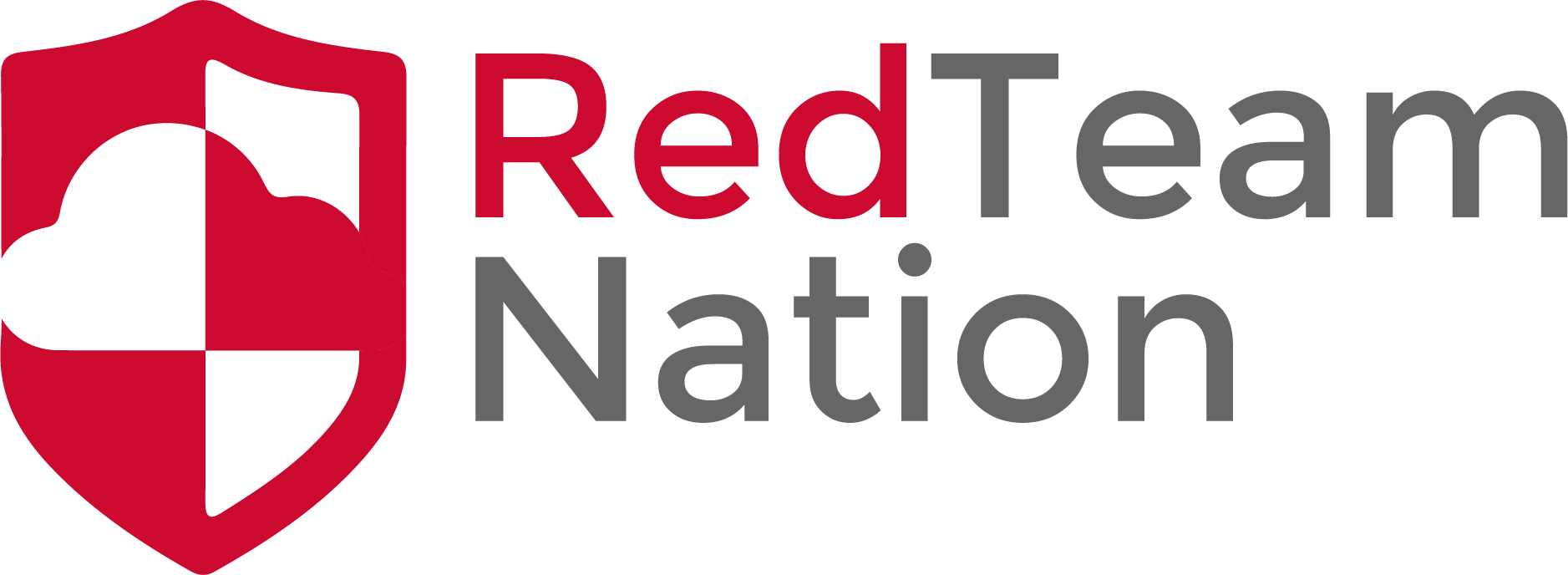 Network Layer
Managing 
IP Address
Routing
Packets
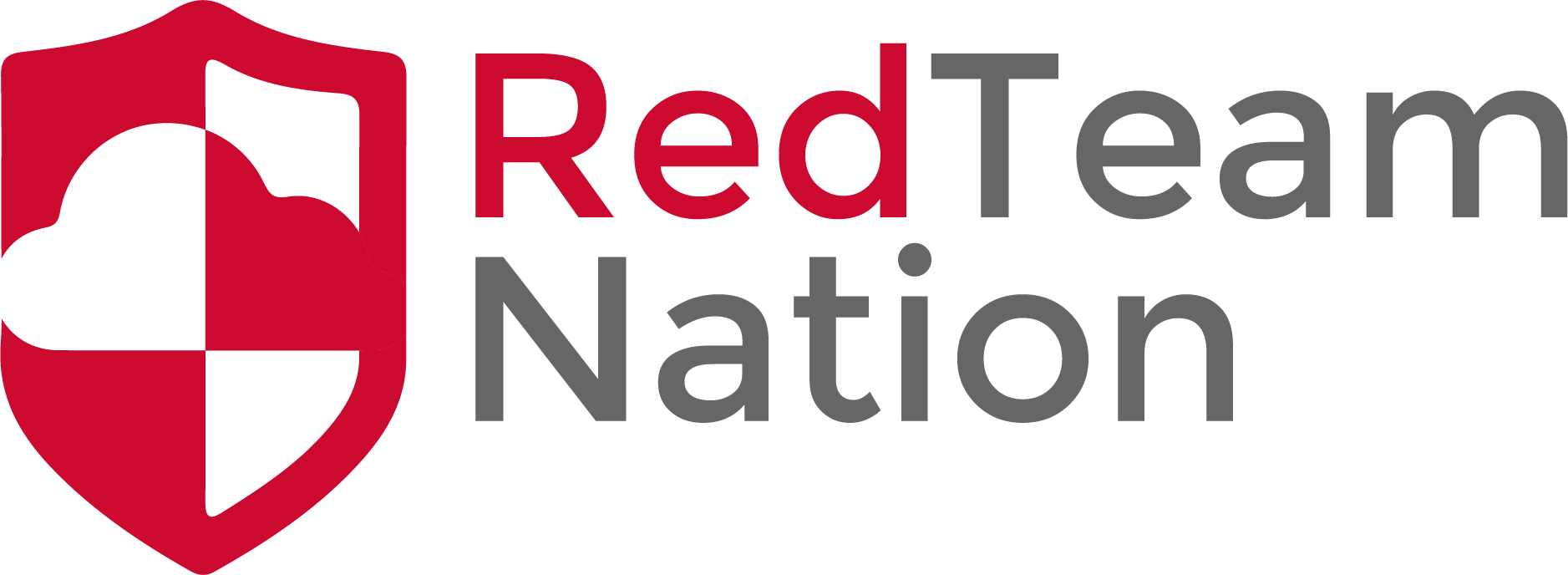 Data Link Layer
Handles Data Frames
Corrects any errors during transfer between 2 nodes
Defines the protocol used to transfer the data
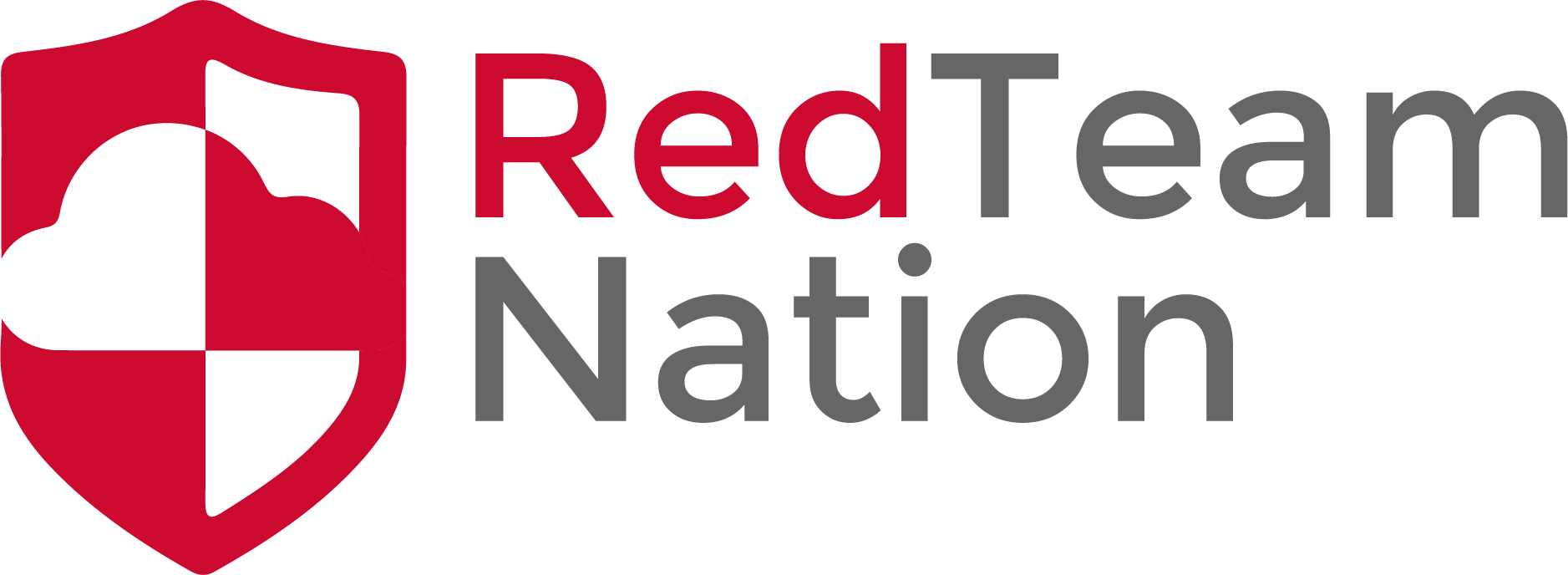 Physical Layer
Sends the raw data as signals across the network medium
Can be a cable, wireless, radio ,etc